Si „IN“?
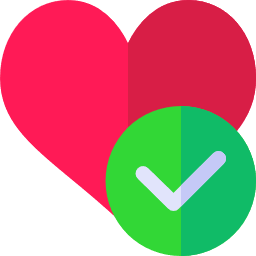 Sem „IN“, zdravo ŽIVIM“!
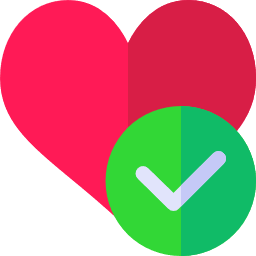 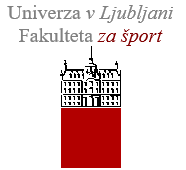 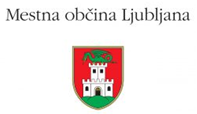 Animacijski program za spodbujanje zdravega življenjskega sloga in izboljšanje gibalne učinkovitosti
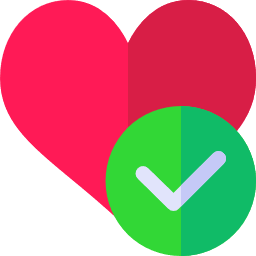 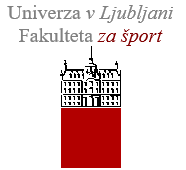 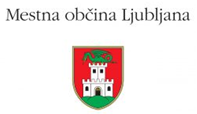 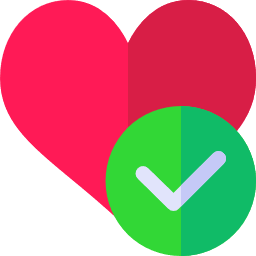 Kaj je to?
10-tedenski program za izboljšanje vedenjskih navad, povezanih z zdravjem. 

Potekal bo na izbranih ljubljanskih srednjih šolah, ob sodelovanju učiteljev Športa ter študentov in učiteljev Fakultete za šport. 

Izvajal se bo ob dogovorjenem terminu po pouku dve šolski uri tedensko in preko spletne aplikacije. 

Vsako srečanje:
30 min zanimive teme za spreminjanje navad povezanih z zdravjem,
30 min telovadbe za izboljšanje gibalne učinkovitosti, 
30 min nasvetov in pogovorov za pozitivno izkušnjo,
neomejeno uporabo spletne aplikacije Sem IN, zdravo ŽIVIM!
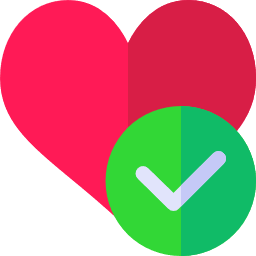 Utrinki izvedbe v 2020-21
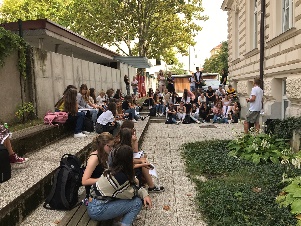 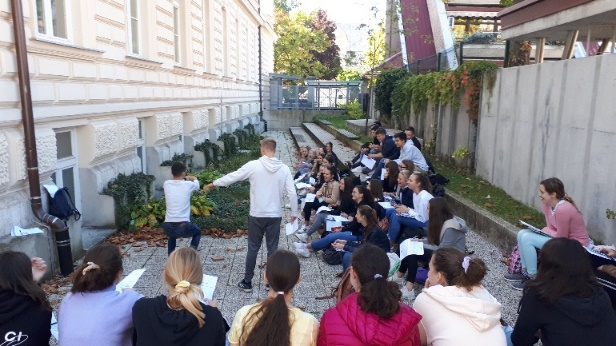 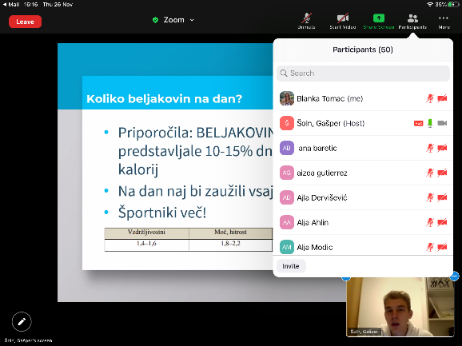 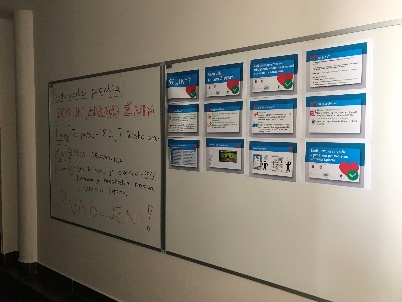 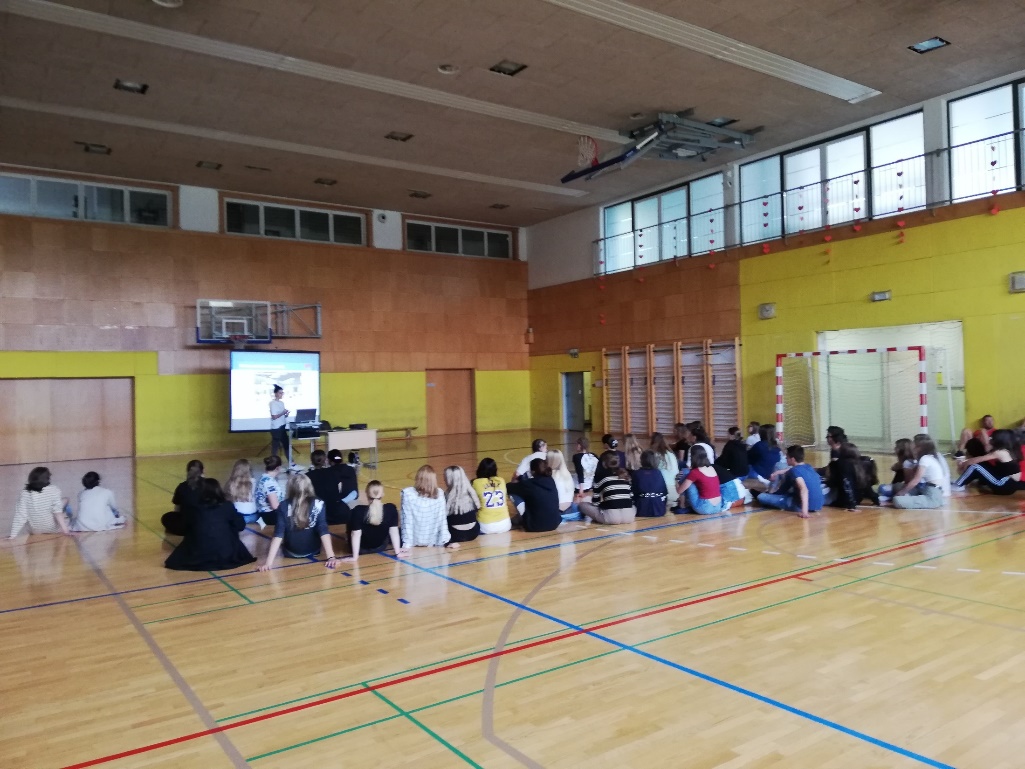 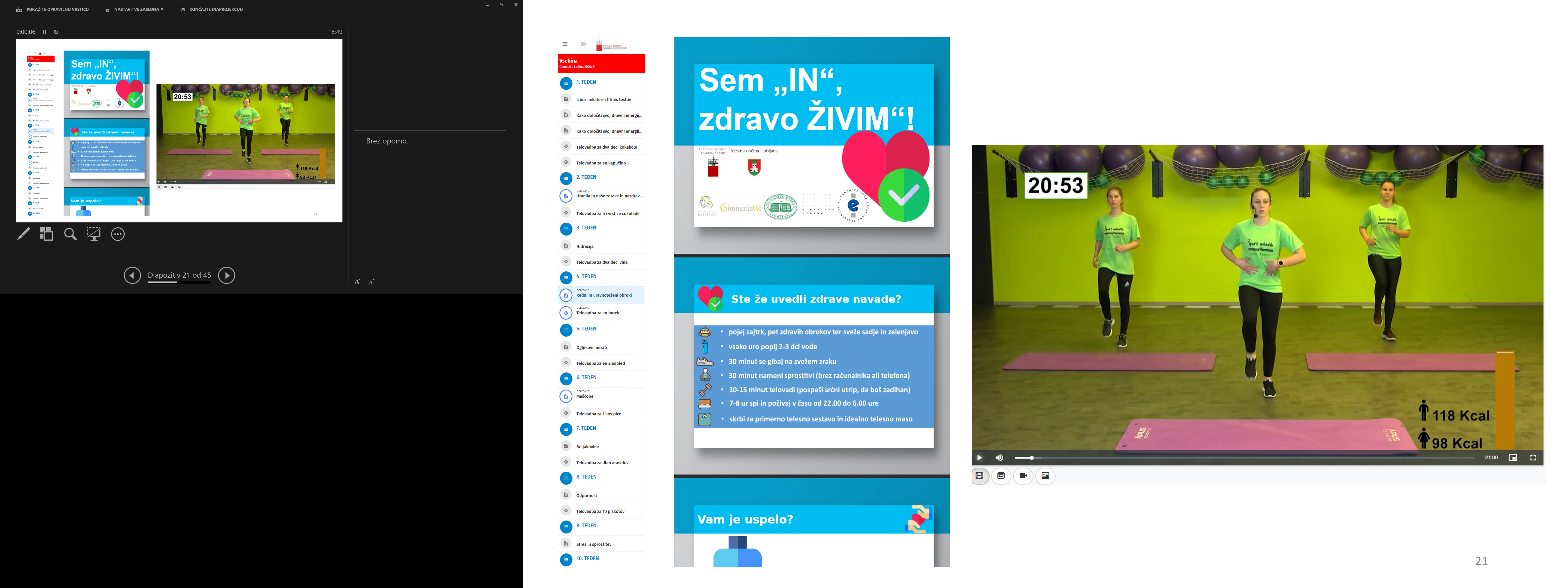 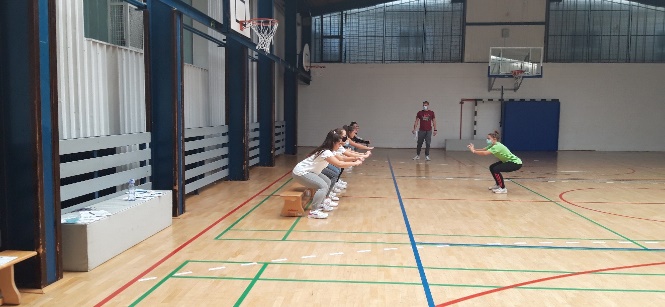 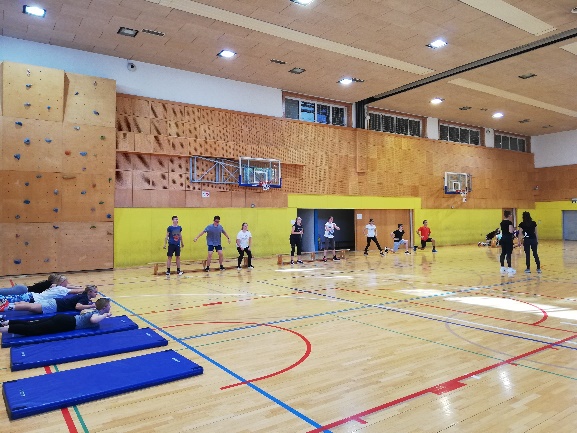 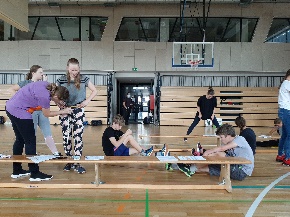 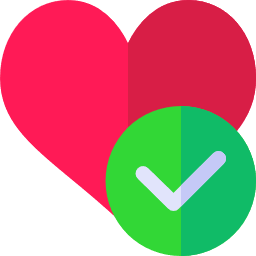 Analiza izvedbe 2020-21
Slika 1.
Samoocena življenjskega sloga (N=99; Np=189)
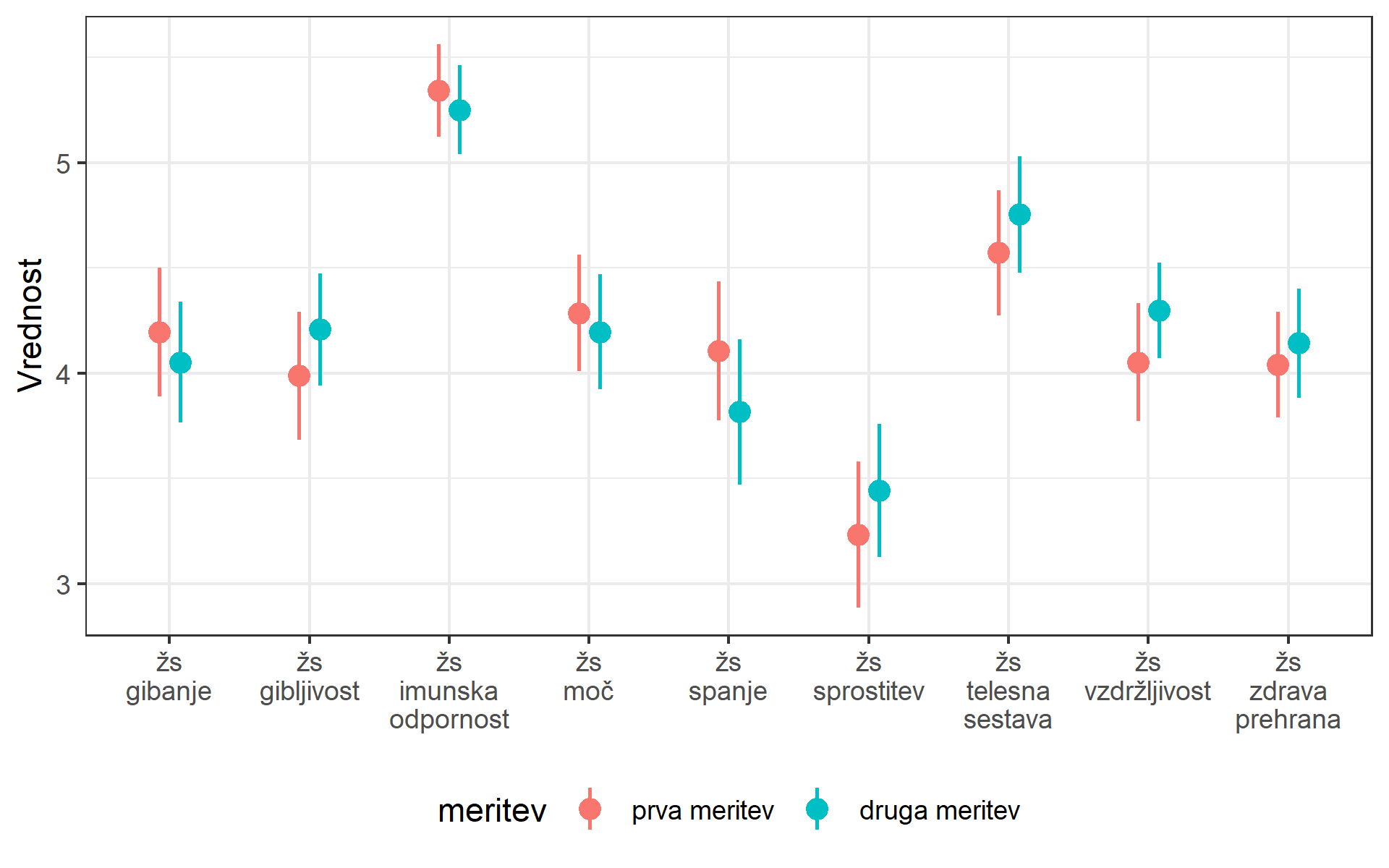 Vključeni v projektu v letu 2020-21 so ocenili, da so zaradi udeležbe v programu izboljšali svoj življenjski slog. Čeprav so bili zaradi ukrepov za preprečevanje širjenja COVID-19 telesno dejavni manj, so ocenili, da so kljub temu izboljšali aerobno vzdržljivost, vzdržljivost v moči in gibljivost. Izboljšali so sestavo telesa, način prehranjevanja in pričeli izvajali dihalne in druge sprostilne tehnike. Z izvedbo so bili zelo zadovoljni.
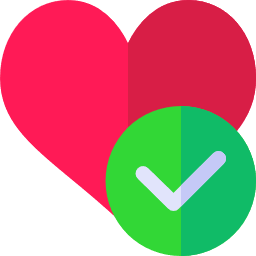 Analiza 2020-21
Tabela 1.
Analiza statistično značilnih razlik (t-test) med rezultati meritev (N=99; Np=189)
 začetnega in končnega stanja
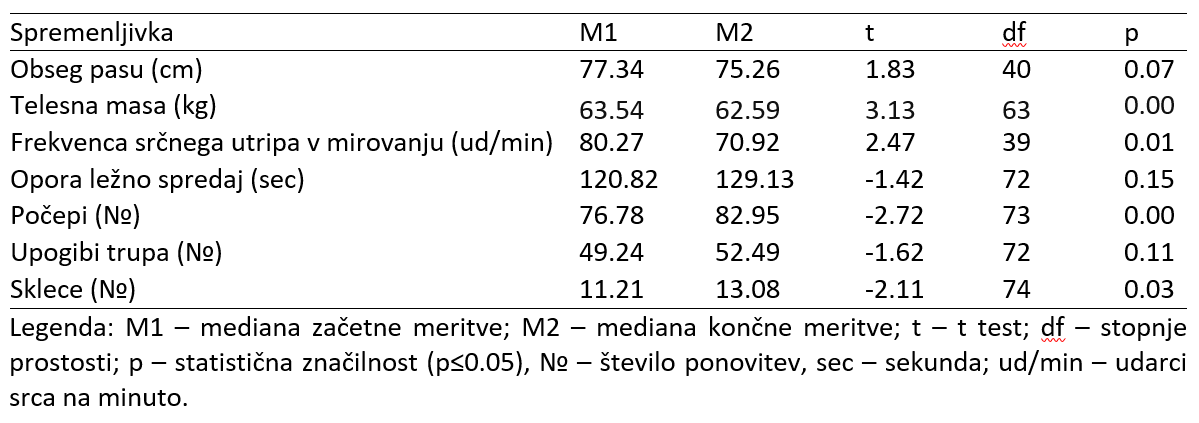 Analiza razlik med začetnimi in končnimi meritvami v letu 2020-21 je potrdila, da so vključeni izboljšali sestavo telesa, aerobno vzdržljivost in vzdržljivost v moči.
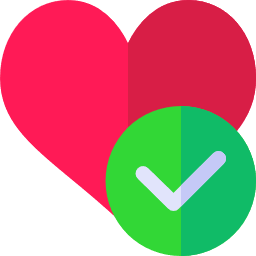 Fokusne teme in telovadbe v 2021-22
8
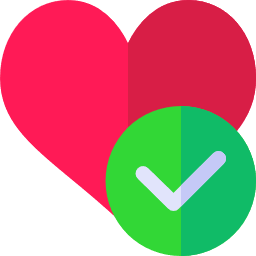 Uporabna spletna aplikacija
9
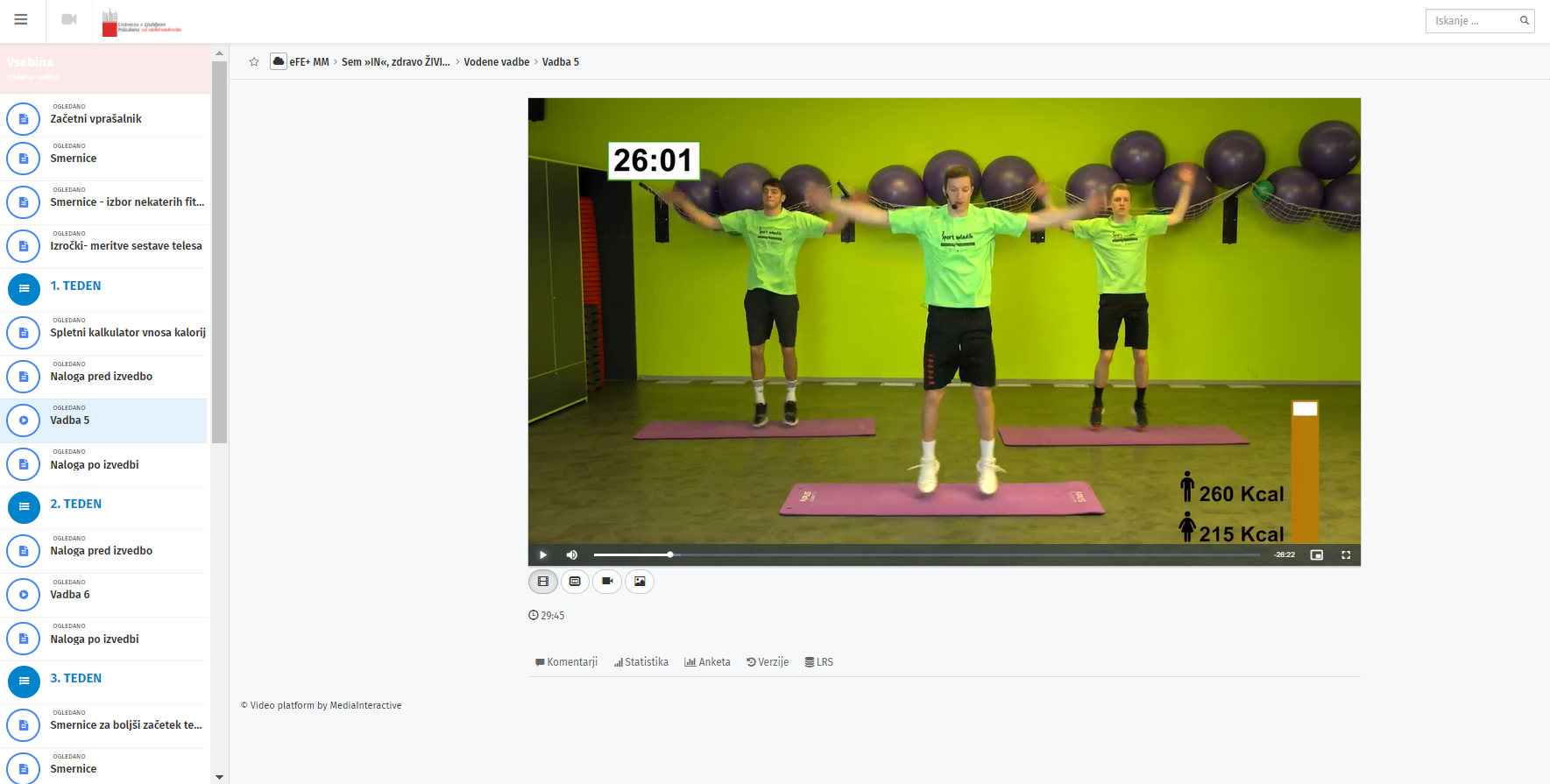 Bodi „IN“, in se vpiši v program pri svojemu učitelju Športa!
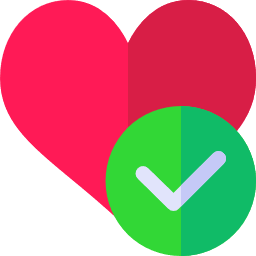 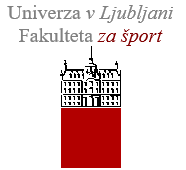 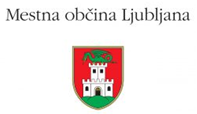 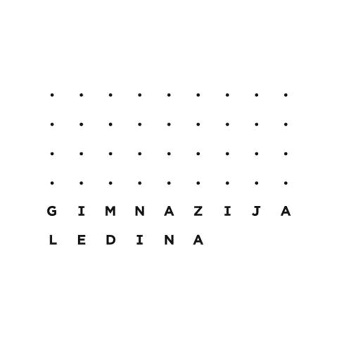 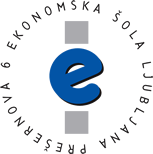 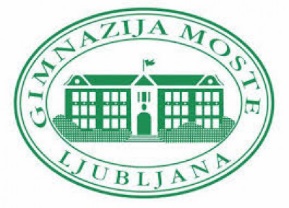 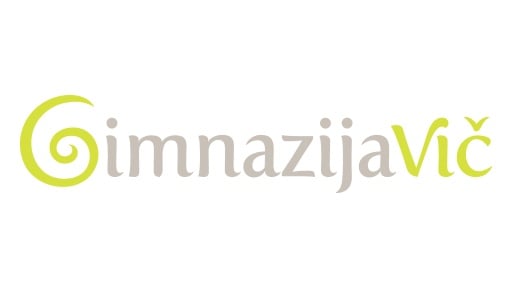 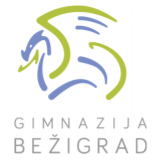